Shahadah
What is the Shahadah?
There is no god but Allah and Muhammad is his messenger Qur'an Surah 3: 18
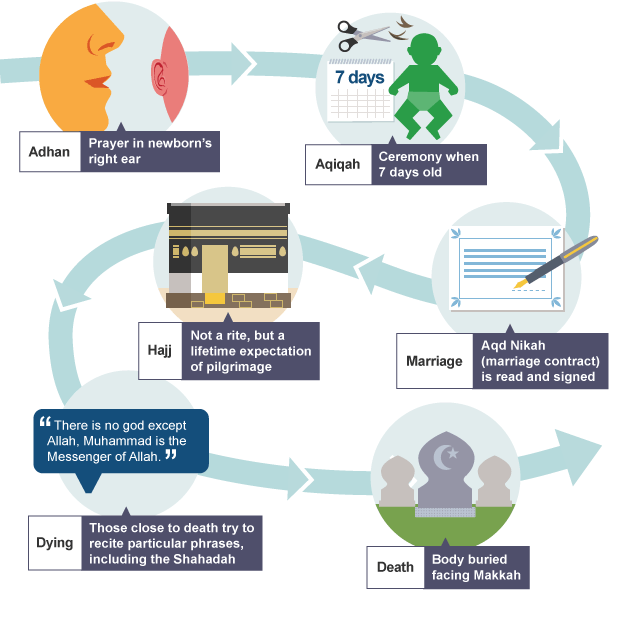 When is the Shahadah recited?
[Speaker Notes: Source: https://www.bbc.co.uk/bitesize/guides/zwkky4j/revision/2]
The Significance of the Shahadah to Muslims
The Shahadah is the Muslim declaration of faith and the first Pillar of Islam. It expresses the belief that there is no god but Allah and that Muhammad is the messenger of Allah. This belief in one God is known as monotheism.
In order to become a Muslim, a person simply has to declare the Shahadah in front of witnesses. This highlights the key importance of the Shahadah in Islam.
The Relationship Between Geometric Patterns and Shahadah
The oneness and perfection of Allah is reflected in the use of geometric patterns in Islamic art and architecture.
There will always be a deliberate mistake in any of the patterns because only Allah is perfect.
Geometric Patterns
The four basic shapes, or “repeat units,” from which the more complicated patterns are constructed are: circles and interlaced circles; squares or four-sided polygons; the ubiquitous star pattern, ultimately derived from squares and triangles inscribed in a circle; and multisided polygons.
Textile fragment14th centurySpainSilk, lampas; 40 3⁄16 x 14 5⁄16 in. (102 x 36.3 cm)The Metropolitan Museum of Art, New York, Fletcher Fund, 1929 (29.22)
Created onsite at the Metropolitan Museum by the Naji family and their company, Arabesque, Inc., Fez, Morocco, 2011Polychrome-glazed, cut tilework, carved stucco, carved cedar wood, carved marble
Jali (screen)Second half of the 16th centuryIndia
Star- and hexagonal-tile panelLate 13th–14th centuryIran, Nishapur
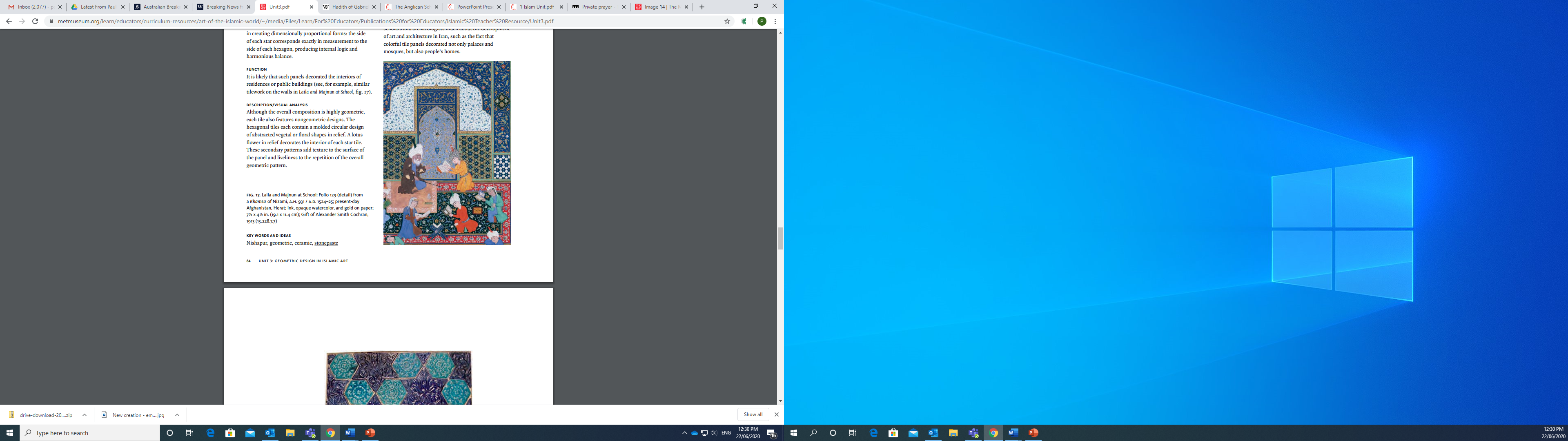 Laila and Majnun at School: Folio 129 (detail) from Kham a of Nizami, a.h. 931 / a.d. 1524–25; present-day Afghanistan, Herat; ink, opaque watercolor, and gold on paper; 7½ x 4½ in. (19.1 x 11.4 cm); Gift of Alexander Smith Cochran, 1913 (13.228.7.7)